策 略 知 識 管 理 Strategic Knowledge Management
國立台灣科技大學管理學院資訊管理系
李國光

研究室：T2-407-2   Tel: 2737-6782   Fax: 2737-6777
E-mail: lgg@cs.ntust.edu.tw 
教學資源：https://www.leegwoguang.site/
課程教材講義： https://www.leegwoguang.site/cmap/course/webskm/skm.html
1
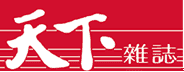 與 世 界 同 步 躍 升
http://www.cw.com.tw/
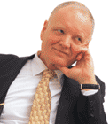 未來企業都是全球化企業；
    全球化時代，知識是成功的關鍵。
萊斯特˙梭羅
◎麻省理工學院經濟系教授
◎著作：
《知識經濟時代》
  2000年科管百大TOP10
   誠品「影響20」財經經典
《勇者致富》
  2003年博客來年度百大
  【趨勢領導類】推薦書
企業如何建立因應未來挑戰的能力？
就是要有人負責掌握科技的變動，從而掌握獲得知識的管道。所以我會建議企業，在最高執行長外，再設立一個『最高知識長』，負責提供獨立而正確的情報分析。
◎主張：
    只有改變散亂的現狀，建造全新
    的全球化體系，才能讓更多國家
    成為受益者。
2
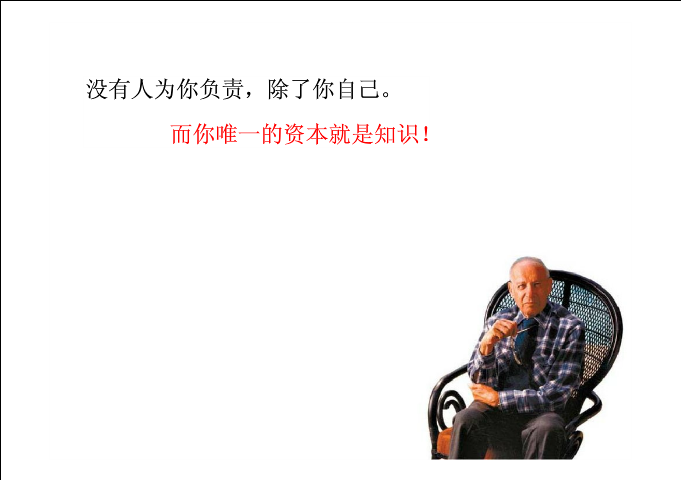 資料來源：http://doc.mbalib.com/view/3d03932aabff0b071001735482ec6a5c.html
3
教學目標
企業在面對未來的超競爭時代中，企業的經營典範、管理典範、與科技典範三者將面臨史無前例的衝擊，如何發展有效的知識管理將是主要的生存關鍵所在。
課程中將說明知識管理的意義以及推動知識管理的具體做法。此外，本課程也將針對高階主管的經營需要，提出策略知識管理的概念與發展模式，以協助高階主管在策略管理歷程中，有效實踐知識管理的做法。知識管理的操作有賴有效的系統工具，本課程也將介紹概念圖、系統思考等工具。
4
課程進度表
5
參考教材
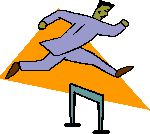 林東清 著，知識管理，智勝出版。
勤業管理顧問公司 著，劉京偉 譯，知識管理的第一本書---運用知識管理提昇企業核心能力，商周出版，2000。
Nonaka, I. and Takeuchi, H. 著，楊子江、王美音譯，創新求勝，遠流出版，1997。
Peter Senge 著，郭進隆 譯，第五項修練：學習型組織的藝術與實務，天下文化出版。
吳思華 著，策略九說---策略思考的本質，臉譜出版。
6
成績考評
期末專題：根據SKM提出專題實作報告。
7